Figure 5. Group by time interactions for 0-back in SA. Top panel: surface and cross-sectional views for group-by-time ...
Cereb Cortex, Volume 25, Issue 12, December 2015, Pages 4761–4771, https://doi.org/10.1093/cercor/bhu162
The content of this slide may be subject to copyright: please see the slide notes for details.
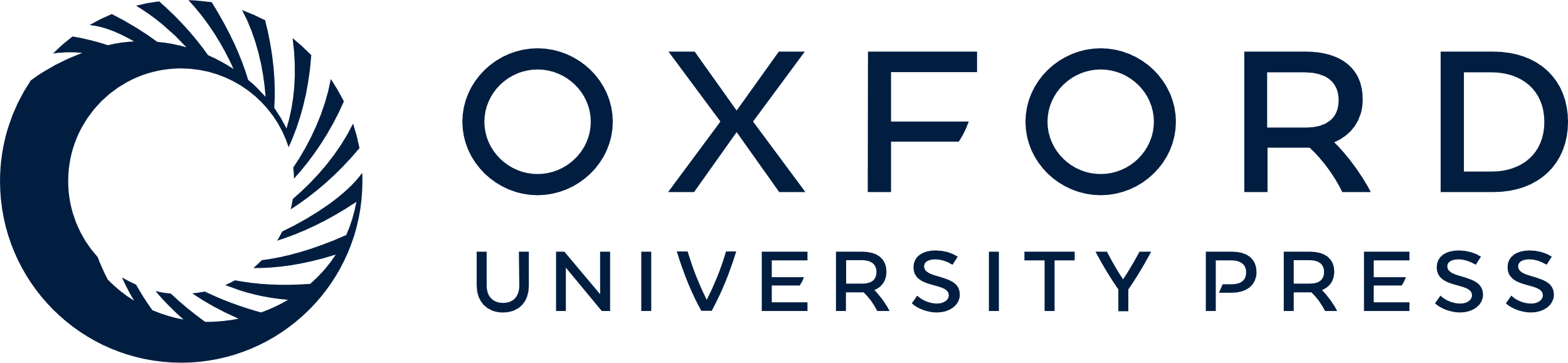 [Speaker Notes: Figure 5. Group by time interactions for 0-back in SA. Top panel: surface and cross-sectional views for group-by-time interaction for 0-back in SA. Covariates were mean age and scan interval. Activations significant at z = 1.7, cluster corrected at P < 0.05. Bottom panel: intra-individual change in z-values (intensity, age residuals) for vertices in 1) left supramarginal gyrus, 2) left superior temporal cortex, 3) left inferior frontal cortex. Activation cross-section views are presented in radiological orientation.


Unless provided in the caption above, the following copyright applies to the content of this slide: © The Author 2014. Published by Oxford University Press. All rights reserved. For Permissions, please e-mail: journals.permissions@oup.com]